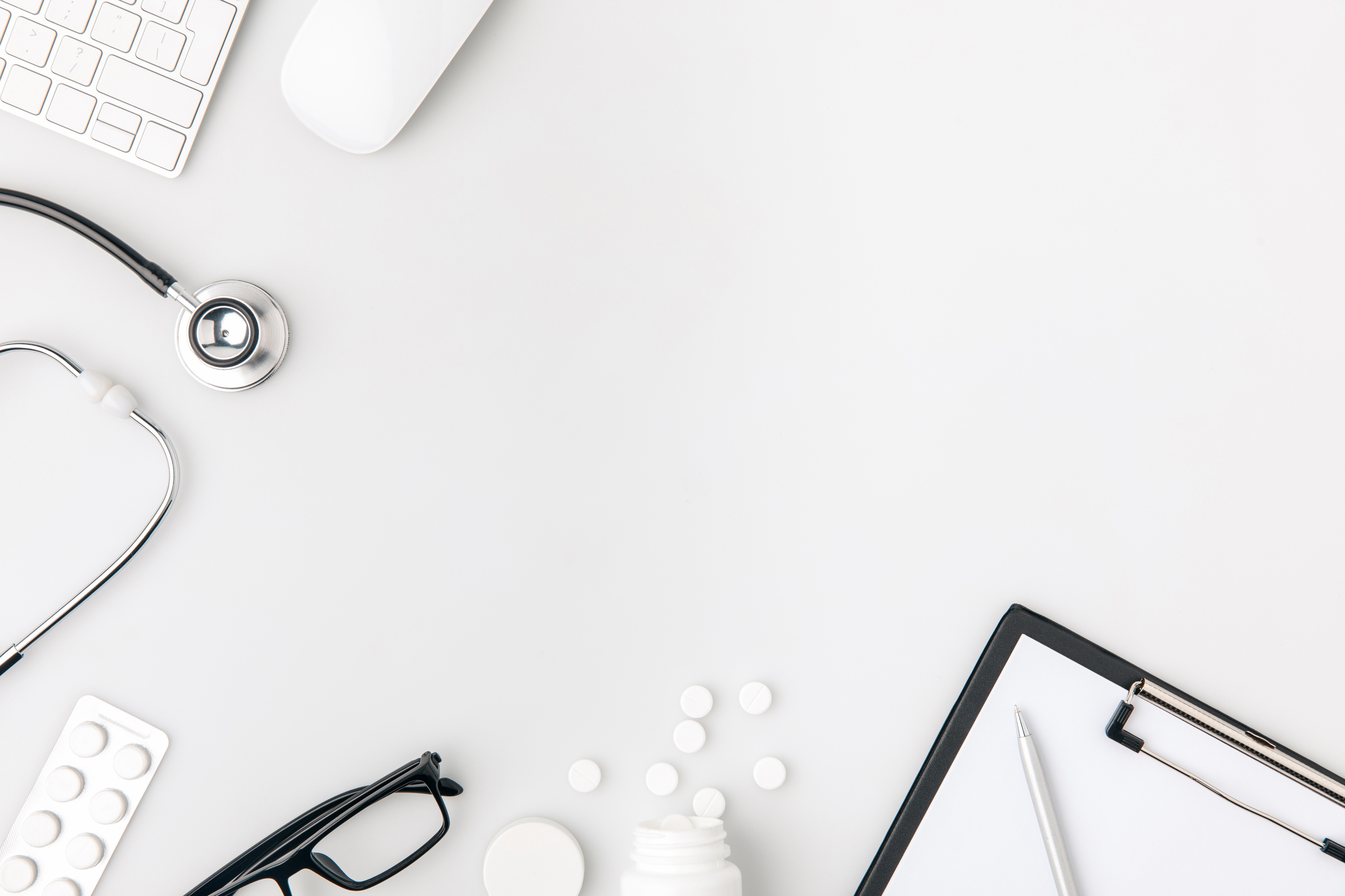 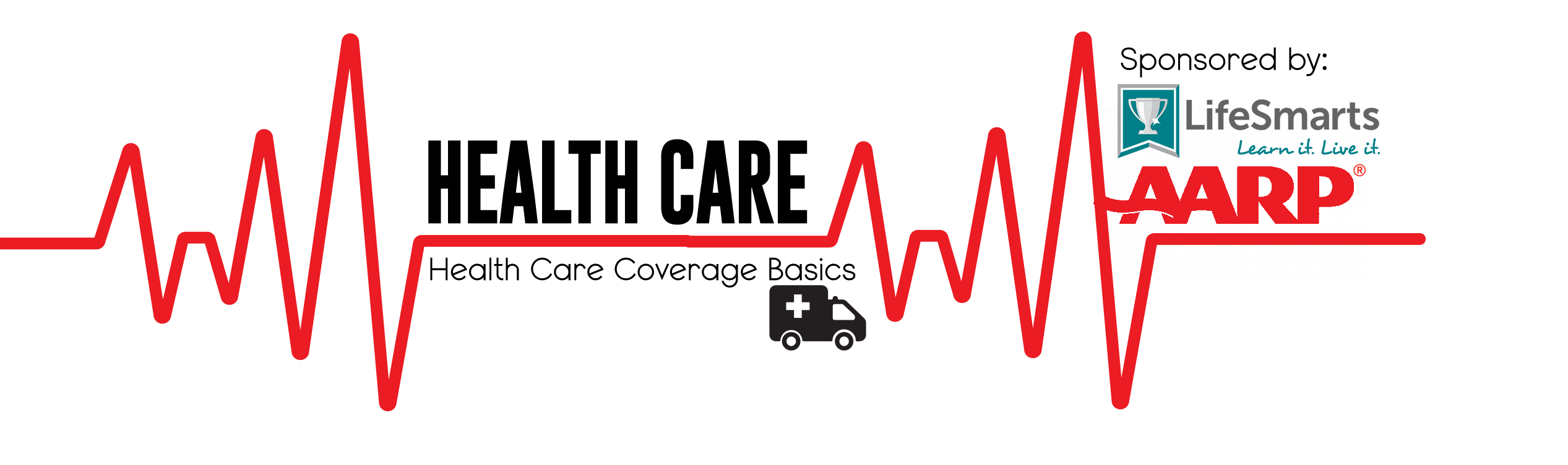 [Speaker Notes: Hello and welcome to the kickoff of our exciting series on navigating the world of health care, brought to you by Lifesmarts and AARP®. 

Today, we're embarking on a journey through Health Care Coverage Basics, unpacking everything you need to step confidently into your health care decisions. 

Whether you're nearing the magic age of 26, or just eager to learn, we're here to clear a path to understanding and choosing the coverage that's right for you. Let's get started!]
Introduction to
Health Care Coverage
Importance of Health Care Coverage

Essential for managing health costs and accessing necessary medical services
The Affordable Care Act (ACA)

Expanded coverage options 

Protections for young adults
[Speaker Notes: (Bullet 1) First let’s talk about the “why” health care coverage is so crucial. It's not just about meeting legal requirements; it's about ensuring you can afford the care you need when you need it, without facing overwhelming costs. 

(Bullet 2) And that's where the Affordable Care Act, or ACA, plays a pivotal role. Introduced to help more Americans get insured, the ACA has specific provisions for young adults, including the ability to stay on a parent's plan until age 26. This has been a game-changer for millions, offering both coverage and peace of mind as you transition into independent adulthood.]
Health Coverage Choices Before 30
Staying on a Parent’s Plan

Remain covered under a parent’s health insurance until age 26
Exploring Individual Insurance Options

Options include Marketplace plans and Catastrophic health plans designed for under-30’s
[Speaker Notes: (Bullet 1) As young adults, you have several paths to choose from for health coverage. Up until the age of 26, you can benefit from staying on your parent's health insurance plan, providing a smooth coverage transition during early adulthood. 

(Bullet 2) But what happens after you turn 26 or if you prefer to strike out on your own sooner? That's where individual insurance plans come into play. The Health Insurance Marketplace offers a range of plans, including Catastrophic plans, which are tailored for those under 30, offering protection against worst-case scenarios at a lower cost. It’s all about finding the right balance between coverage and affordability.]
Navigating Insurance:
Employer-based and Private
Employer-sponsored Insurance Explained

Coverage provided by your job, often sharing costs between employer and employee
Private Insurance: 
Beyond Employment

Insurance plans purchased independently, offering flexibility outside of workplace coverage
[Speaker Notes: (Bullet 1) Many of you will find your first health insurance through a job, where employer-sponsored plans help spread out healthcare costs between you and your employer. It's a common way for Americans to access health insurance. But what if you're self-employed, between jobs, or your employer doesn't offer insurance? 

(Bullet 2) That's where private insurance comes into play. Available through the Health Insurance Marketplace or directly from insurers, private plans offer a range of coverage options, giving you the freedom to choose a plan that best fits your needs and budget.]
3
Things to Know
Before You Pick
a Health 
Insurance Plan
The 4 Metal Categories:
Bronze
Silver
Gold 
Platinum

Choosing Right Based on Needs
Matching health needs and financial situation to the right category
1. Understanding 
Metal Categories 
in Health Insurance
[Speaker Notes: Let’s talk about three things you need to know before you pick a health insurance plan.

(Bullets 1 & 2) First there’s the 'metal' categories of health plans available in the marketplace: Bronze, Silver, Gold, and Platinum. These categories help you understand at a glance how costs are shared between you and your plan. Bronze plans typically have the lowest monthly premiums but higher out-of-pocket costs when you need care, ideal for those who expect few medical expenses. On the other end, Platinum plans have the highest premiums but lower costs when you receive care, better suited for those who frequently visit doctors or have ongoing medical needs.]
3
Things to Know
Before You Pick
a Health 
Insurance Plan
Monthly Premiums vs. Out-of-Pocket Costs
Balancing upfront costs with potential healthcare expenses

Considering All Expenses
How deductibles, copays, and coinsurance affect your budget
2. Evaluating Your 
Health Care Costs
[Speaker Notes: (Bullets 1 & 2) When choosing a health plan, consider both the monthly premium and out-of-pocket costs like deductibles, copays, and coinsurance. A plan with low premiums might seem affordable until you need care and face high out-of-pocket expenses. It’s important to evaluate how each plan's cost structure aligns with your healthcare needs and financial situation to avoid surprises and ensure you can afford the care you receive.]
3
Things to Know
Before You Pick
a Health 
Insurance Plan
How Each Plan Type Affects Access to 
   Care and Costs
HMO – lower cost, fewer choices
PPO – higher cost, more choices
POS – provider flexibility, referral required
EPO – in-network only coverage, no     
               referrals required

Network Types Explained
The importance of in-network vs. 
    out-of-network providers
3. Plan and Network Types:
What They Mean for You
[Speaker Notes: (Bullet 1) Healthcare plans come in various types, including HMOs, PPOs, POS, and EPOs, each affecting your access to healthcare providers and how much you pay. For example, HMOs might offer lower costs but restrict you to a specific network of doctors. Meanwhile, PPOs provide more flexibility in choosing providers but often at a higher cost. Understanding these differences is crucial in selecting a plan that best fits your healthcare needs and how you prefer to access medical services.

(Bullet 2) When you're picking a health insurance plan, knowing the network types is key. In-network providers have contracts with your insurance company to provide services at a discount, which means lower costs for you. But if you go out-of-network, those providers haven't agreed to those rates, so you could end up paying much more, sometimes the full cost. Always check if your preferred doctors and hospitals are in-network to avoid surprise bills that could run into the thousands.]
Navigating the Health Insurance
Marketplace
Using the Marketplace Effectively

Learn to find and compare plans tailored to your needs
Income-Based Savings and Coverage

Understand savings options and when to consider Catastrophic coverage
[Speaker Notes: (Bullet 1) Finding the right health insurance can be daunting, but the Health Insurance Marketplace is a valuable tool at your disposal. It's designed to help you compare different plans side-by-side, taking into account factors like premiums, deductibles, and networks. 

(Bullet 2) If you're on a tight budget, you might be eligible for income-based savings that can significantly lower your costs. For those under 30 or with hardship exemptions, Catastrophic coverage plans can protect you against major health crises without breaking the bank. Catastrophic coverage plans typically have lower monthly premiums but very high deductibles, ensuring that in the event of a serious accident or illness, your overall costs won't exceed a certain amount. These plans are mainly for those under 30 or with a hardship exemption, providing a safety net for worst-case scenarios. So take the time to explore and weigh your options, ensuring you choose a plan that makes financial sense for you.]
Exploring Affordable Coverage:
Medicaid, CHIP, and More
Navigating Medicaid and CHIP

Determine eligibility for free or 
    low-cost coverage
Student Health Plans: 
A Viable Option

Assessing the value of 
    university-provided health     
    insurance
[Speaker Notes: (Bullet 1) Medicaid and CHIP provide critical health coverage options for those with limited income or special circumstances, such as families and children. Understanding the eligibility criteria for these programs can open doors to comprehensive health care benefits, often at little to no cost. 

(Bullet 2) For those still in school, student health plans are a resource you shouldn't overlook. They're typically tailored to the needs of students, offering coverage that aligns with school schedules and resources. Make sure to explore these options, especially if you're seeking budget-friendly coverage.]
Smart Choices in Health Care Coverage
Key Considerations for Plan Selection

Evaluate provider networks, deductibles, copays, and your local coverage area
The Value of Preventive Services

Utilize no-cost preventive services to 
   safeguard your health
[Speaker Notes: (Bullet 1) When it's time to choose a health insurance plan, several factors need your attention. The network of providers, the amount you'll pay before insurance kicks in (your deductible), and your share of costs for services (like copays) are crucial to consider. And let's not forget about the coverage area, especially if you travel or may move. 

(Bullet 2) Moreover, preventive services are often available at no extra cost, providing screenings and check-ups that help catch health issues early, keeping you healthier in the long run. Always make sure the plan you choose aligns with your healthcare needs and lifestyle.]
Securing Health Coverage Post-26
Steps for Coverage Continuity at 26 Years Old

Key actions to take for seamless health insurance transition
Understanding Special Enrollment Periods

How SEPs provide a critical opportunity to secure coverage outside usual enrollment times
Ageing Out
[Speaker Notes: (Bullet 1) Turning 26 marks a significant health insurance milestone. It's the age when you can no longer be covered under a parent's health plan. To maintain coverage, you'll need to act promptly. Start by exploring your options well before your birthday to ensure there's no lapse in your coverage. 

(Bullet 2) And remember, turning 26 qualifies you for a Special Enrollment Period. This means you have a window of time to enroll in a new plan without waiting for the open enrollment period, keeping you covered when you need it most. But deadlines vary based on your situation. So make sure you’re protected before you age out.]
Financial Planning for Health Care
HDHP’s and HSA’s Explained

Understand the synergy between high deductible plans and Health Savings Accounts
Smart Budgeting for Health Expenses

Plan your health care budget considering all potential costs and coverage details
[Speaker Notes: (Bullet 1) Let's talk dollars and sense when it comes to health care. High Deductible Health Plans, or HDHPs, paired with Health Savings Accounts, HSAs, can be a powerful combo. HDHPs often mean lower monthly premiums, and HSAs allow you to save money pre-tax for medical expenses. It's like a healthcare financial cushion. 

(Bullet 2) When budgeting for health care, factor in all potential costs — premiums, deductibles, and unexpected expenses. Understand your policy's coverage in and out so you can avoid surprise bills and make the most of your health care dollars.]
Securing Your Health Care Future
Recap: Navigating Health Care Coverage

Importance of coverage, network considerations, and using preventive services
Valuable Resources and 
Next Steps

Where to find more information 
    and assistance with health 
    care decisions
Sponsored by:
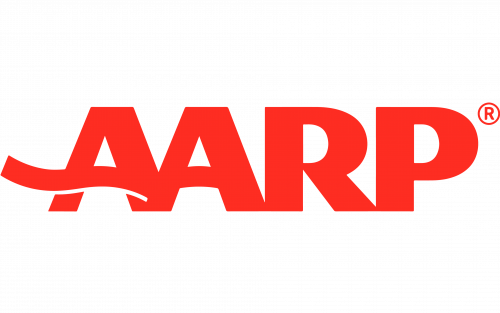 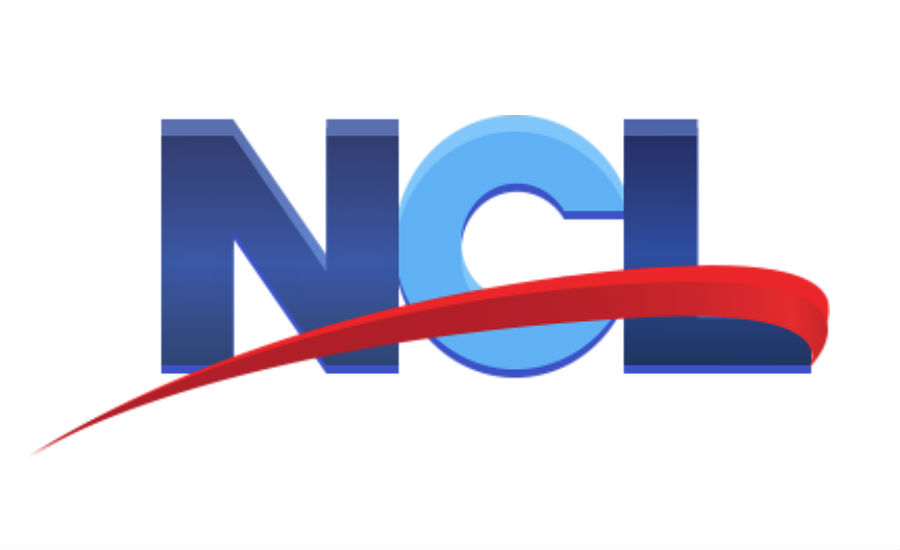 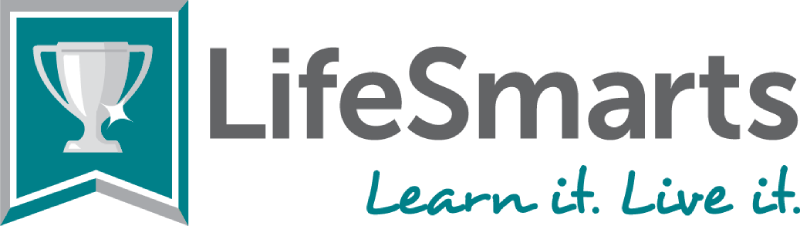 [Speaker Notes: (Bullet 1) As we wrap up, remember that having health care coverage is crucial; it's your safety net for both routine and unexpected medical needs. Always check whether your providers are in-network to keep costs like copays manageable, and understand how deductibles fit into your financial picture. If life takes you to a new place or requires seeing a specialist, knowing your coverage details is key. And once you have coverage, use it proactively — take advantage of no-copay preventive services like annual checkups to stay on top of your health. 

(Bullet 2) For more information, turn to resources like the Health Insurance Marketplace and your state's health department. They're there to guide you through the health insurance landscape, ensuring you make informed choices as you step into adulthood. We’ve also provided your teacher with a list of resources to share with you. 

We’d like to say Thank You to the sponsors of this lesson – Lifesmarts, a program of the National Consumer League, and AARP®. AARP® is a registered trademark.]
THANK
YOU
[Speaker Notes: Thank You]